Grad 2018
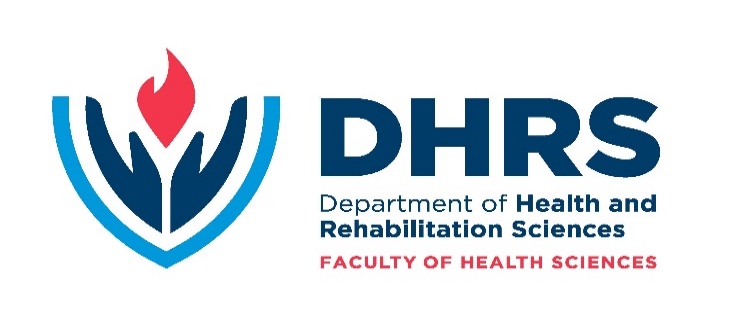 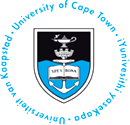 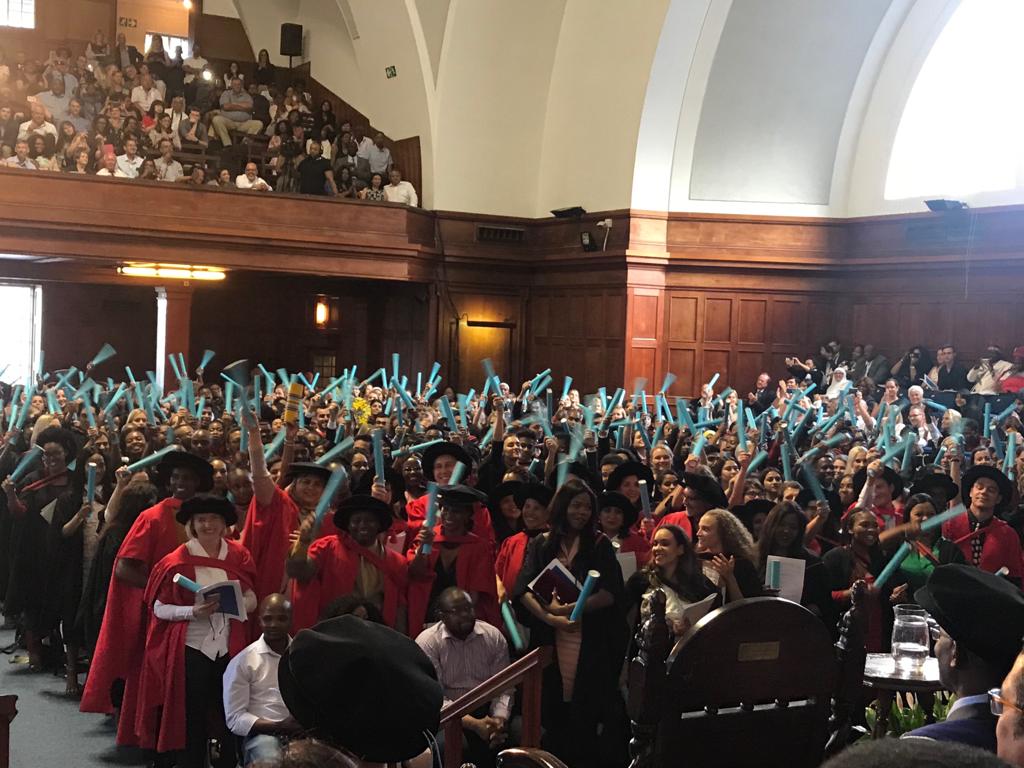 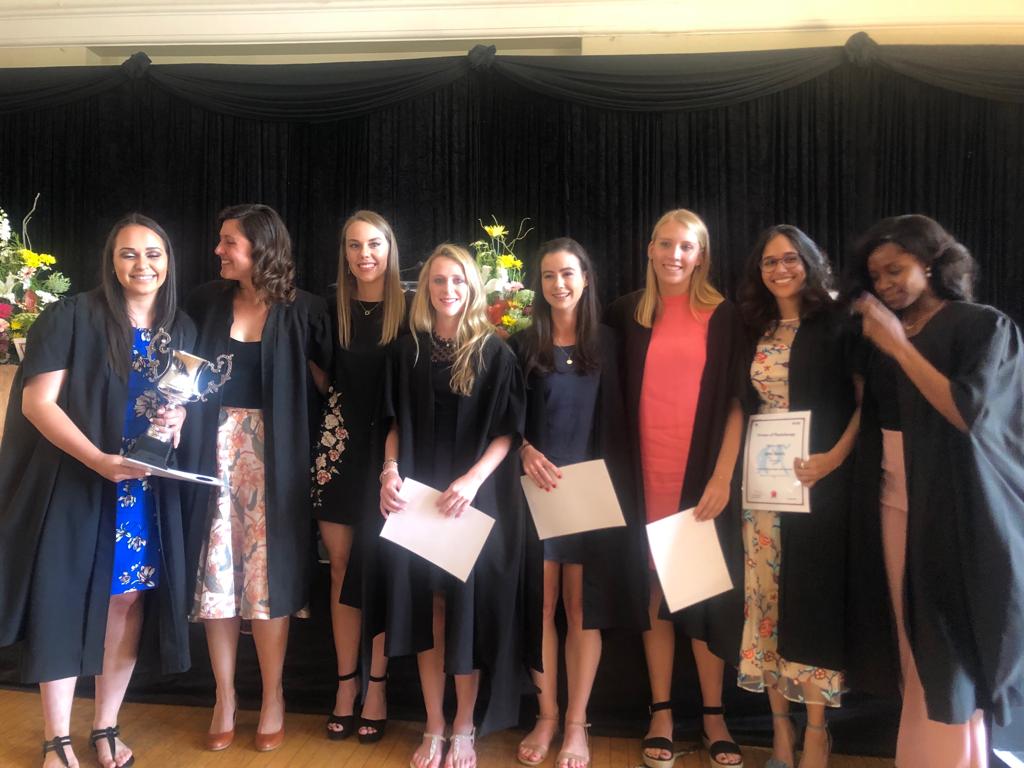 BSc Physiotherapy students who were awarded the degree with distinction.
Congratulations to all our UG and PG students who graduated in 2018.
Congratulations to Zenzo Chakara  who graduated with MSc in Audiology. Congratulations also to his  Supervisor: A/Prof Lebogang Ramma.